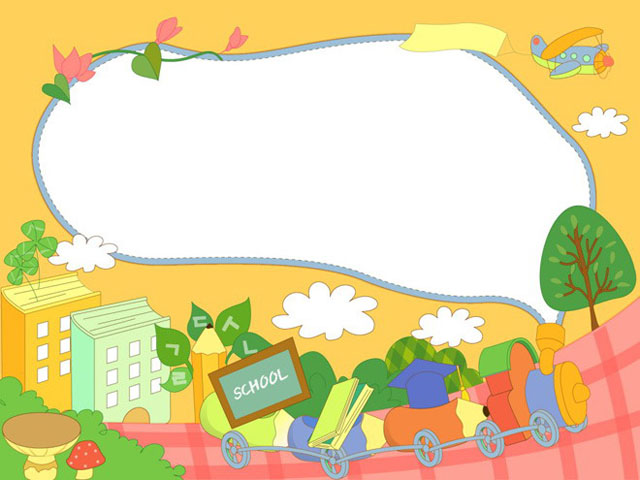 CHÀO MỪNG CÁC EM
ĐẾN VỚI TIẾT HỌC
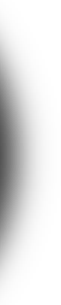 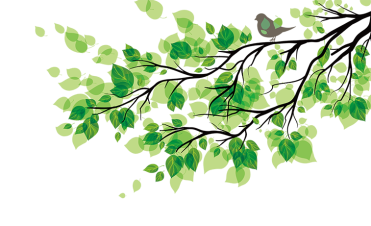 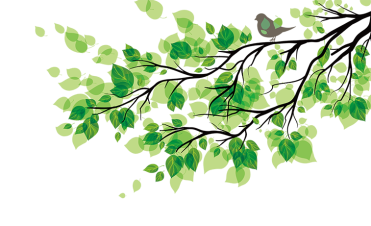 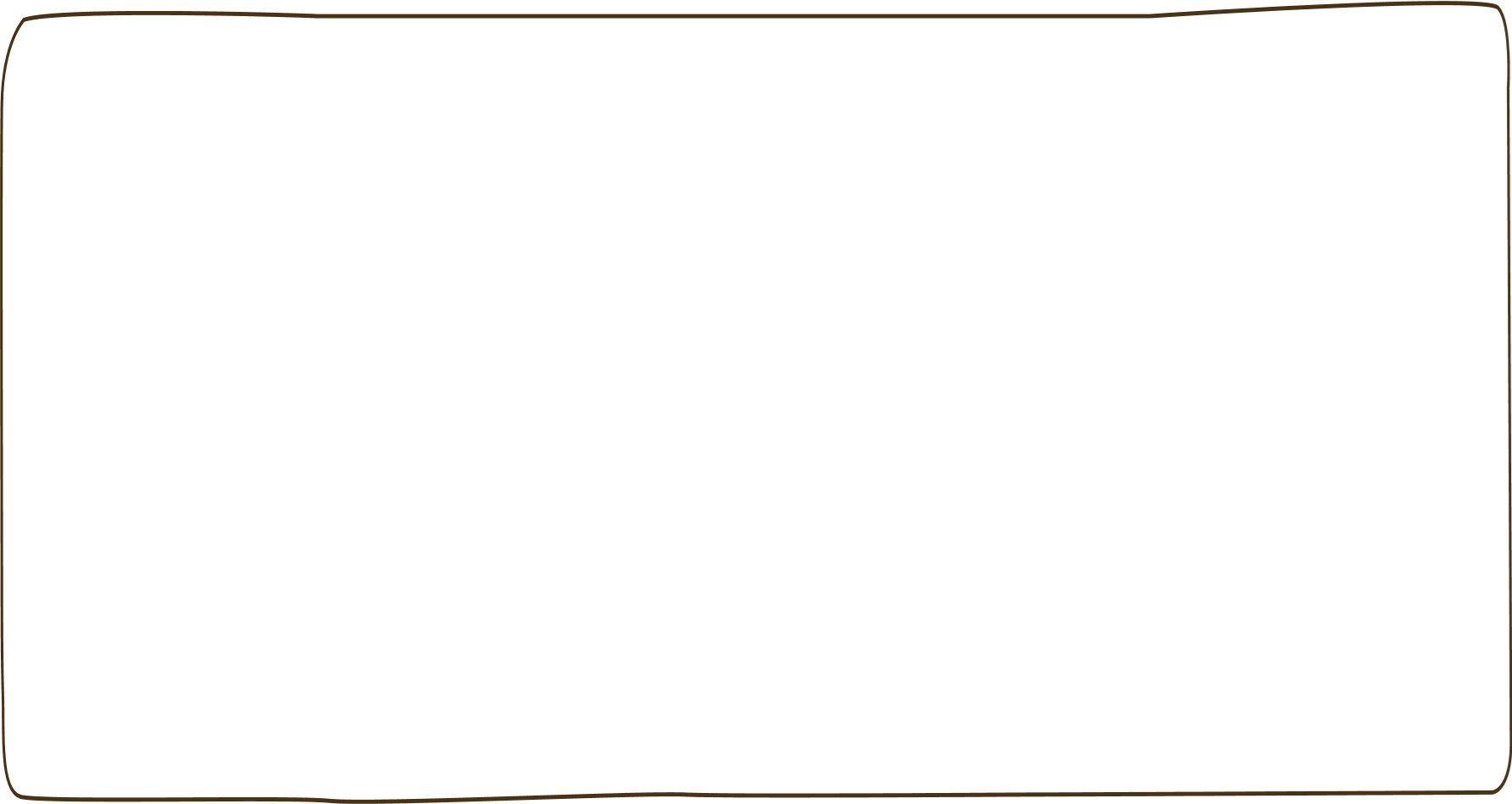 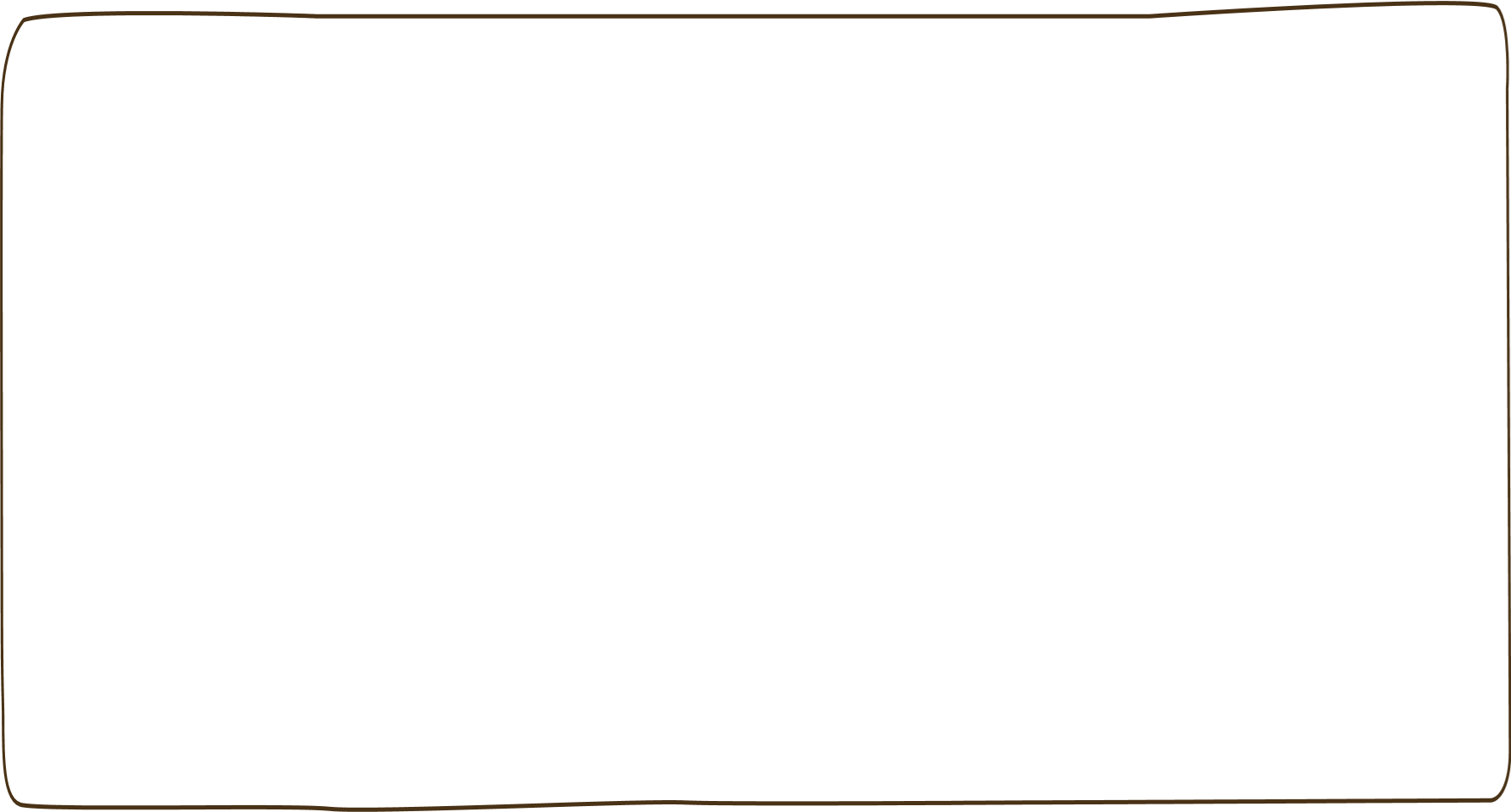 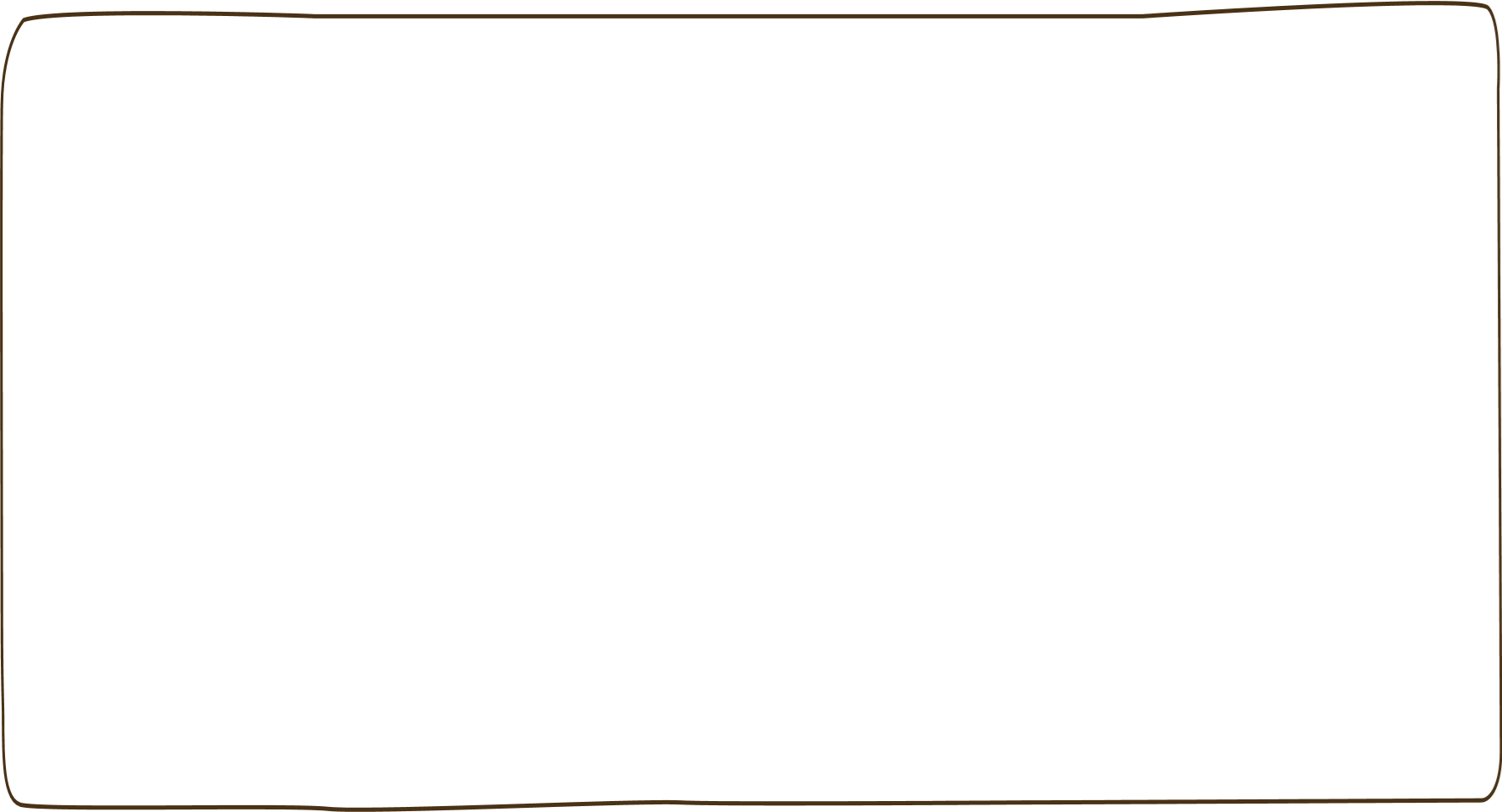 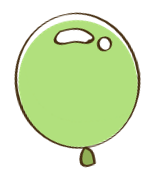 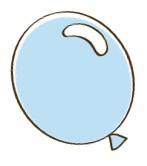 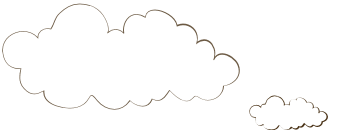 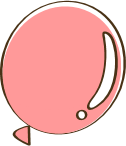 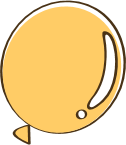 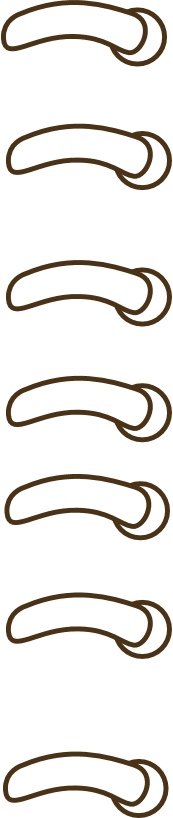 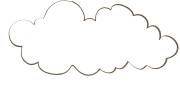 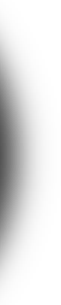 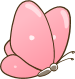 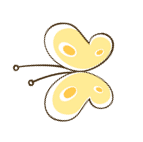 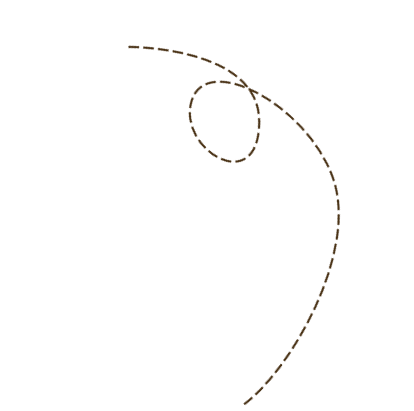 Khởi động
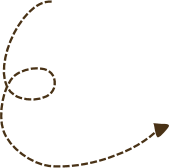 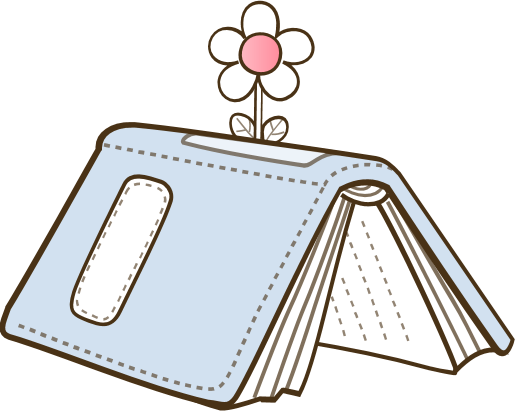 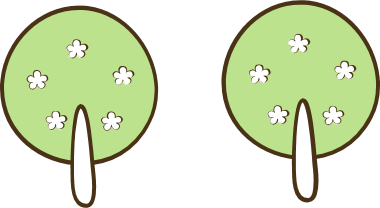 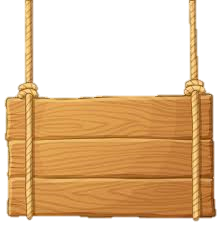 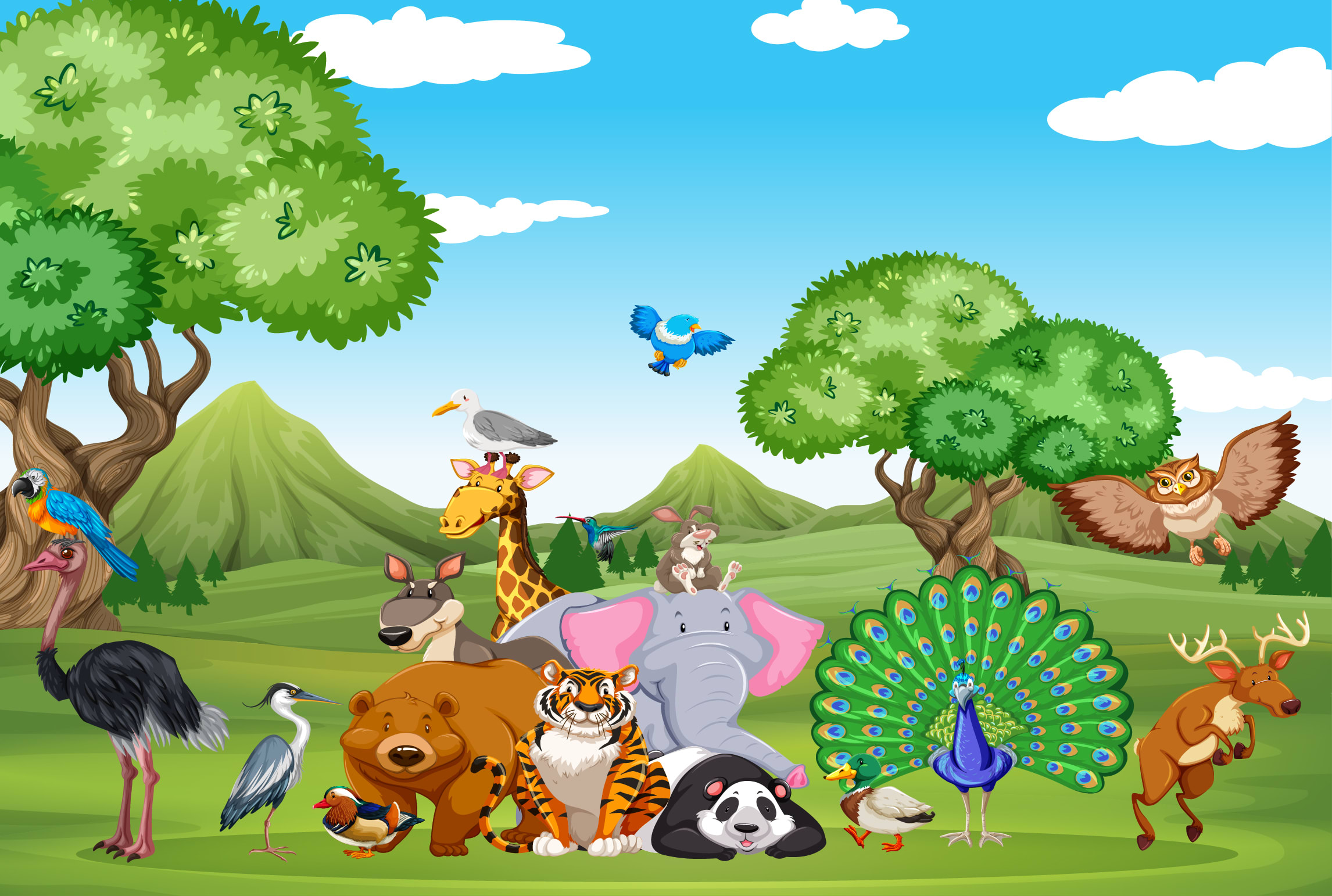 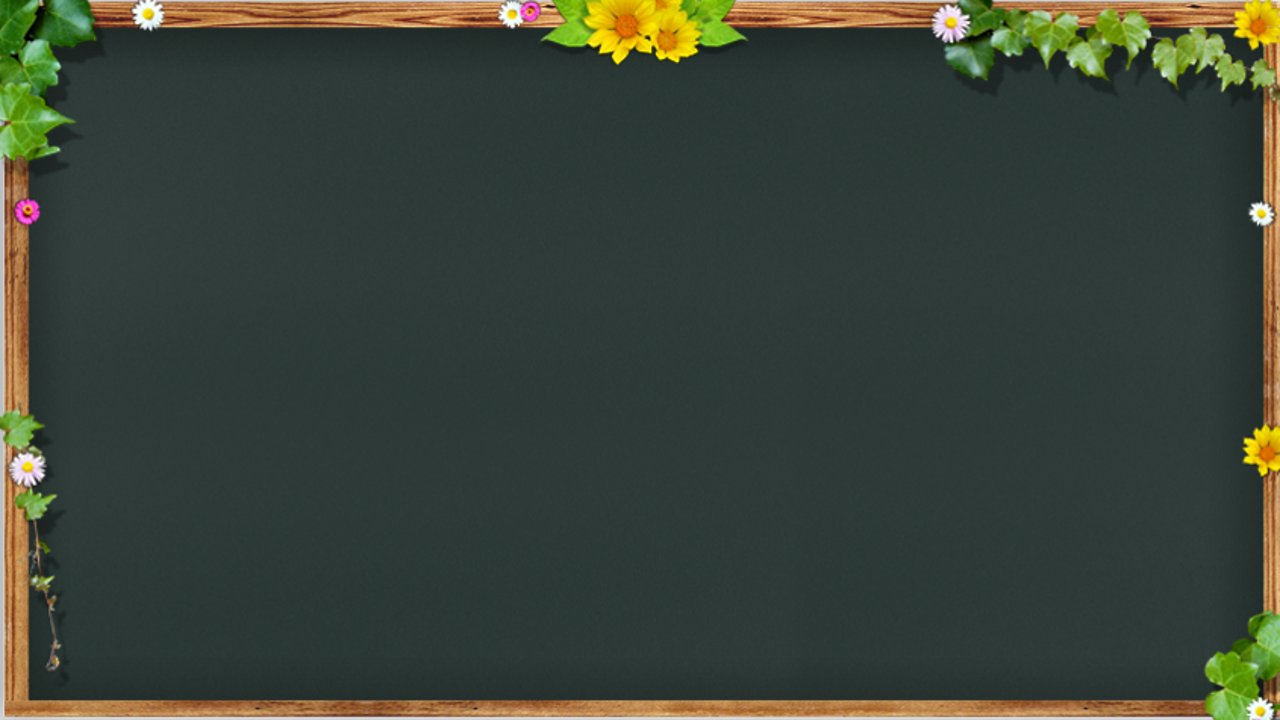 TÀU ƠI
MÌNH ĐI ĐÂU THẾ
Trò chơi này thuộc bản quyền của trang Sen Đá, thầy cô có nhu cầu tham khảo thêm các trò chơi dạy học khác có thể liên hệ với trang của Sen Đá qua địa chỉ facebook bên dưới
https://www.facebook.com/TheGioiTroChoiDayHoc
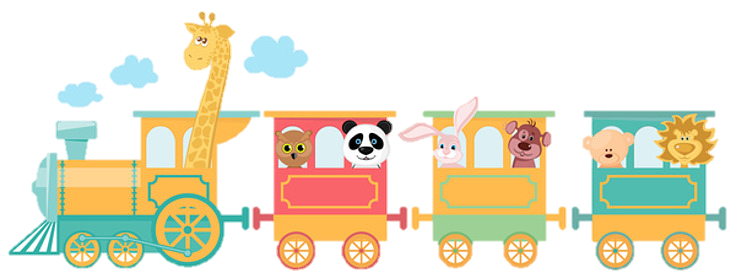 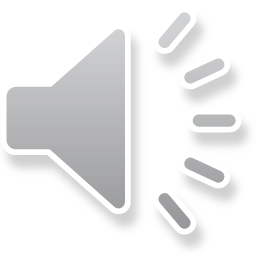 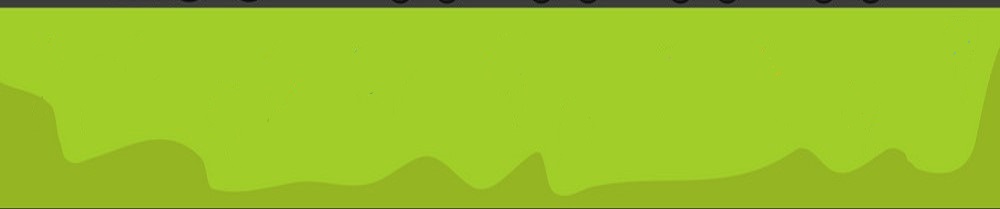 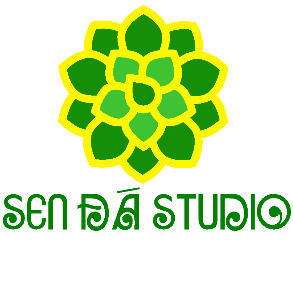 Gmail: SenDaStudio4291@gmail.com
Đúng
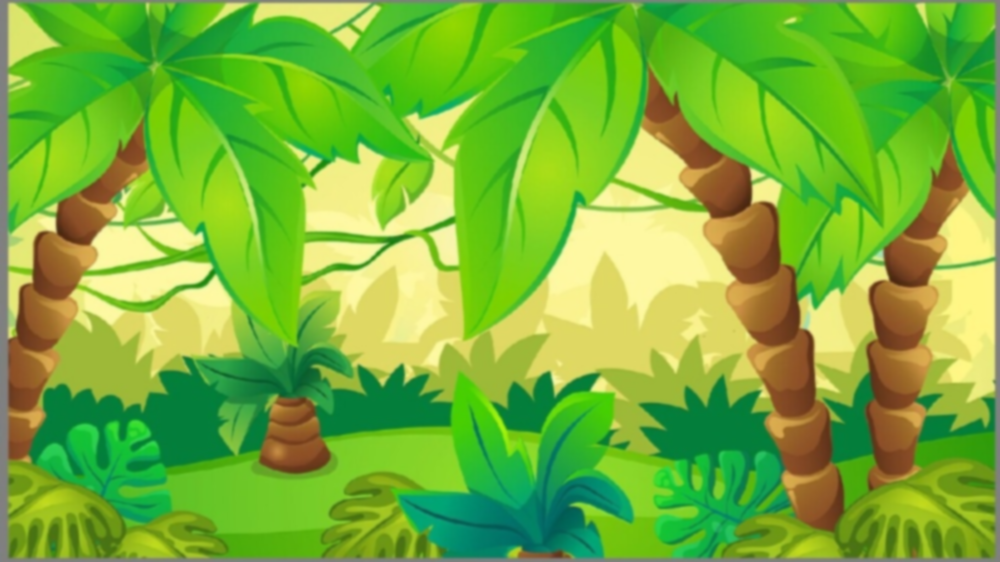 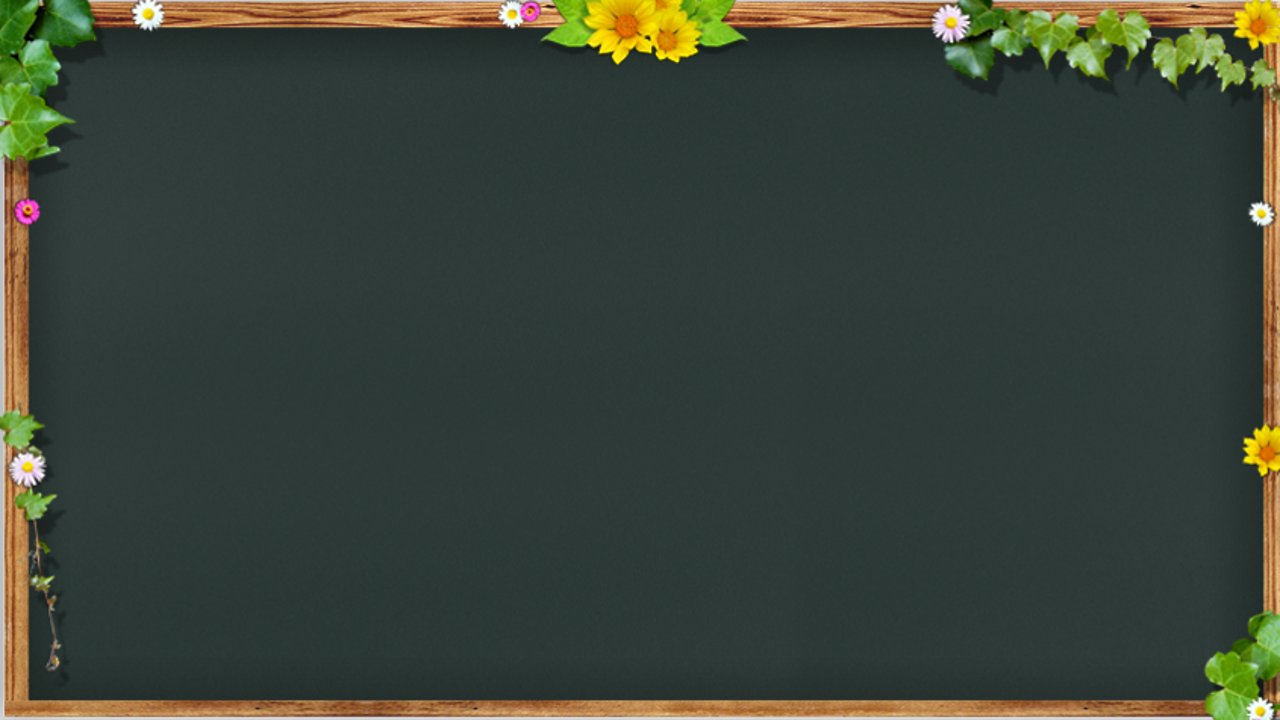 Câu 1: Muốn tính diện tích hình tam giác ta lấy….
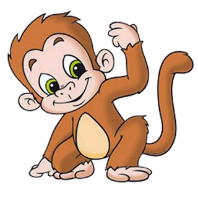 Trò chơi này thuộc bản quyền của trang Sen Đá, thầy cô có nhu cầu tham khảo thêm các trò chơi dạy học khác có thể liên hệ với trang của Sen Đá qua địa chỉ facebook bên dưới
Chiều dài nhân với chiều rộng (cùng một đơn vị đo) rồi chia cho 2
Cả 3 cạnh cộng lại (cùng một đơn vị đo).
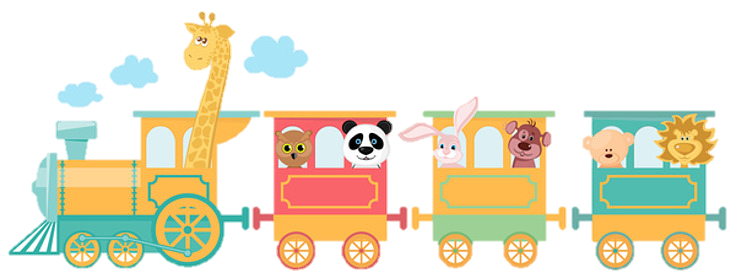 Độ dài đáy nhân với chiều cao (cùng một đơn vị đo) rồi chia cho 2.
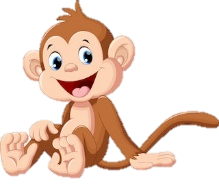 https://www.facebook.com/TheGioiTroChoiDayHoc
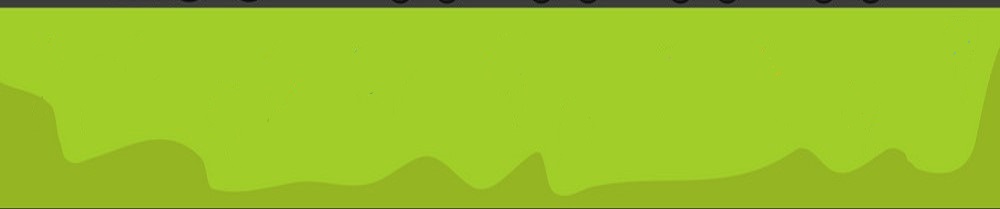 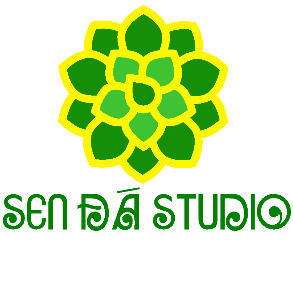 Gmail: SenDaStudio4291@gmail.com
Đúng
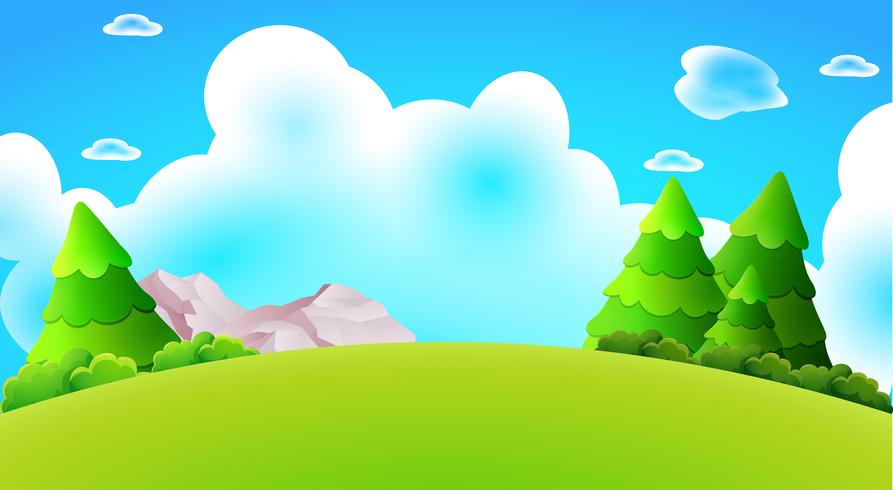 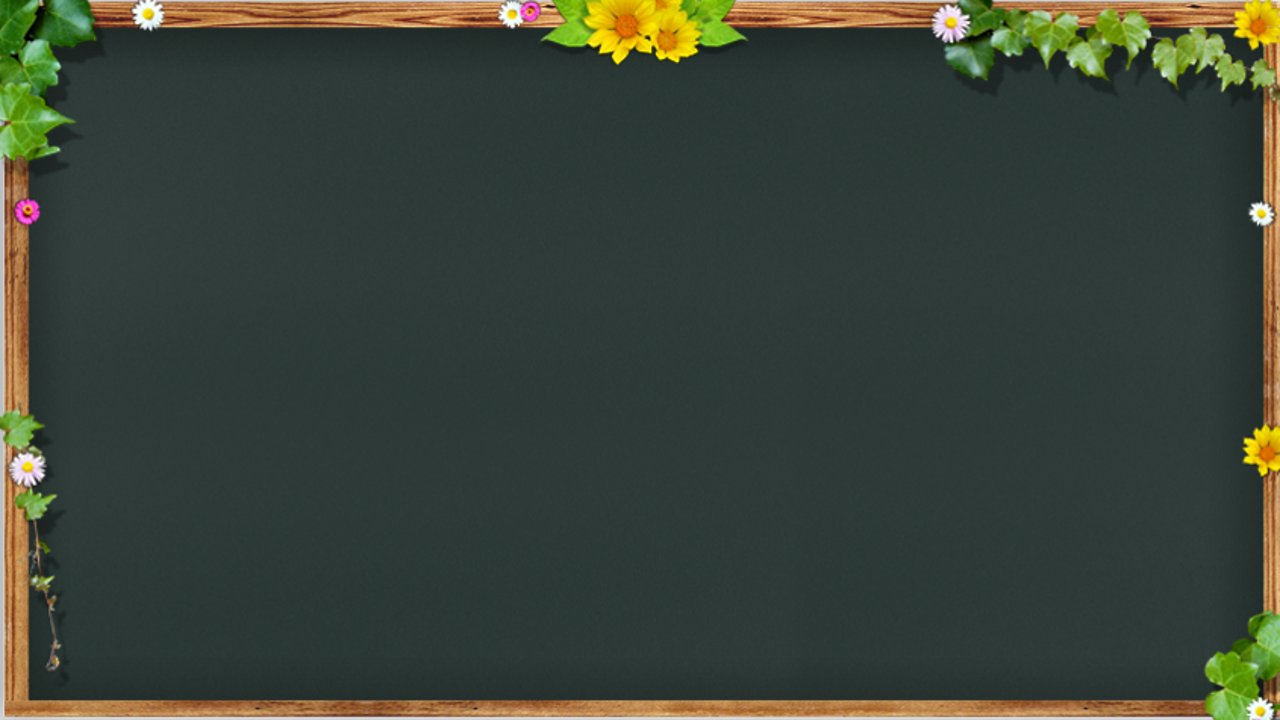 Câu 2: Tính diện tích hình tam giác có độ dài đáy 5m, chiều cao 13dm.
Trò chơi này thuộc bản quyền của trang Sen Đá, thầy cô có nhu cầu tham khảo thêm các trò chơi dạy học khác có thể liên hệ với trang của Sen Đá qua địa chỉ facebook bên dưới
3,25m2
325m2
32,5m2
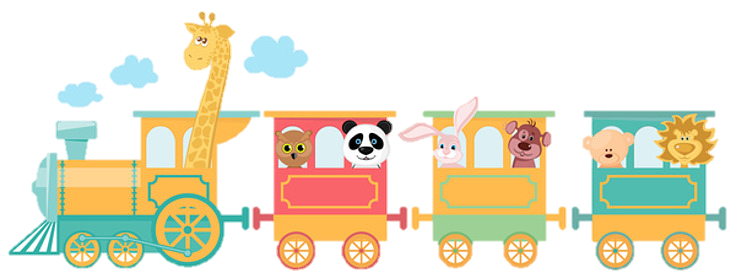 https://www.facebook.com/TheGioiTroChoiDayHoc
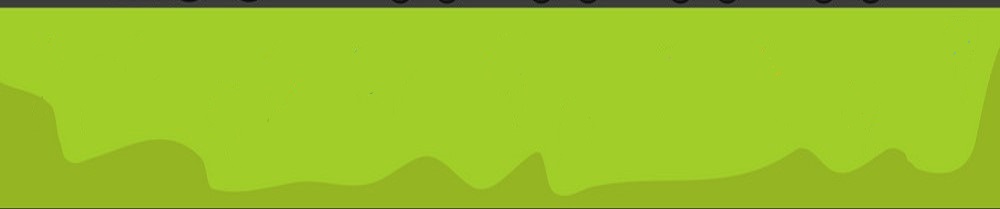 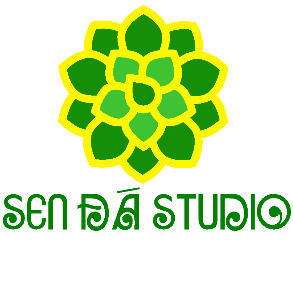 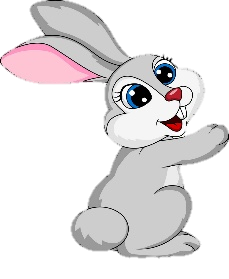 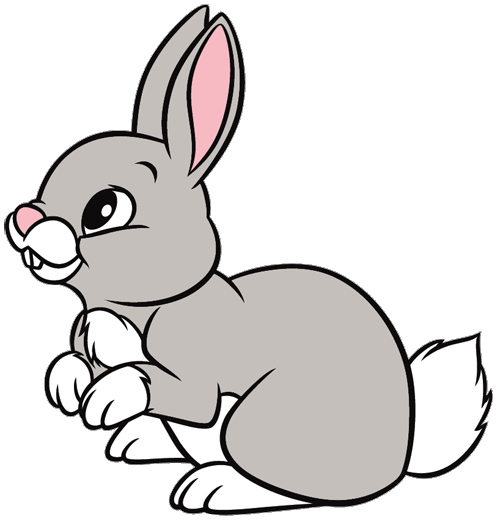 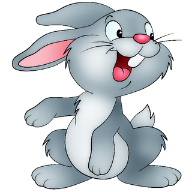 Gmail: SenDaStudio4291@gmail.com
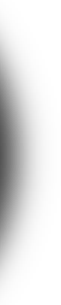 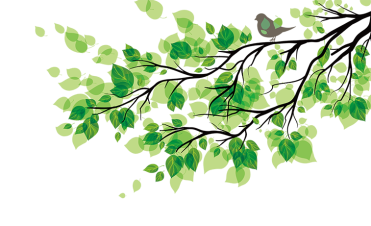 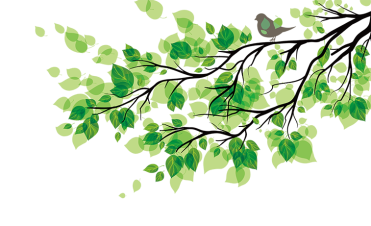 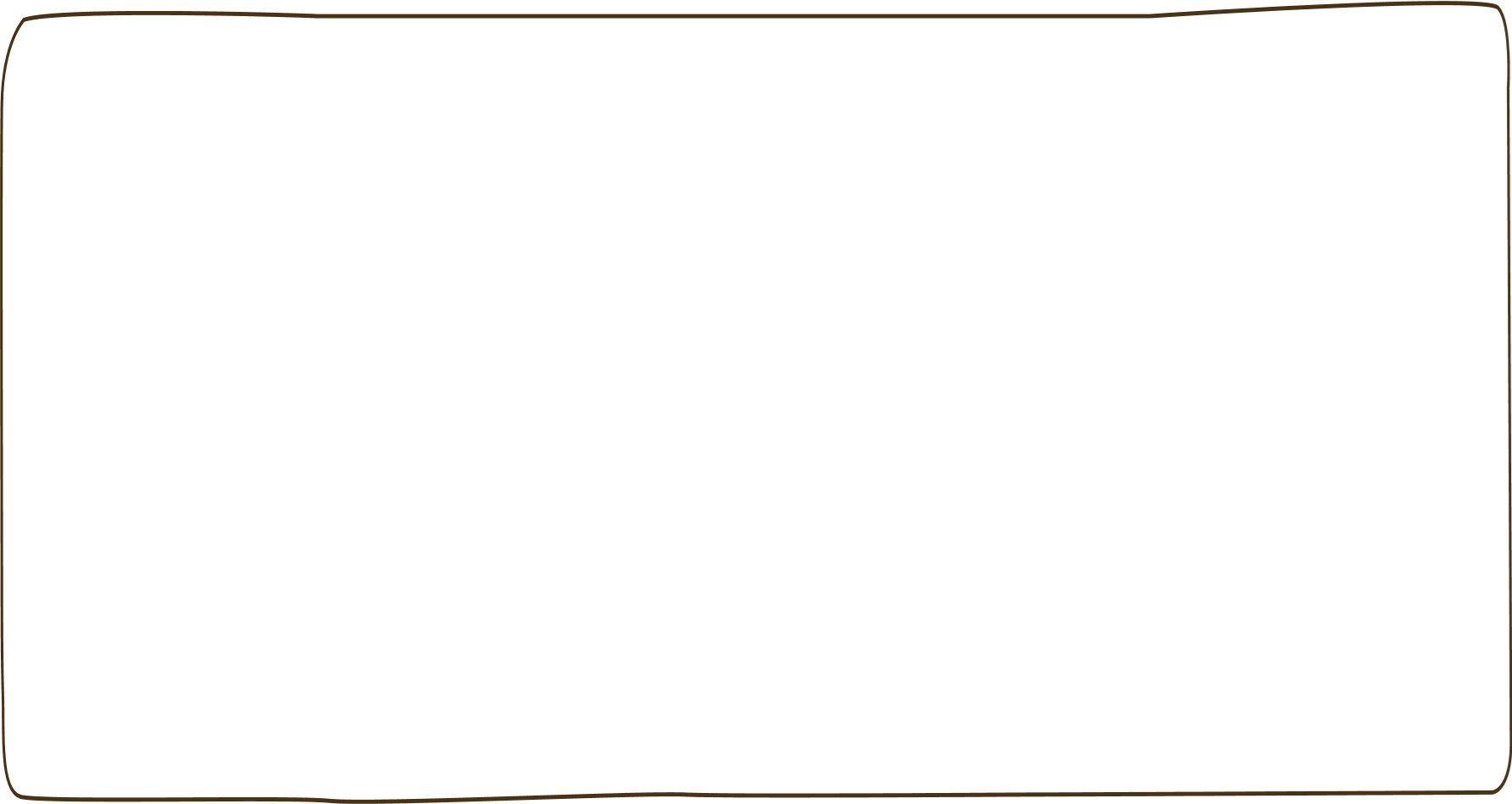 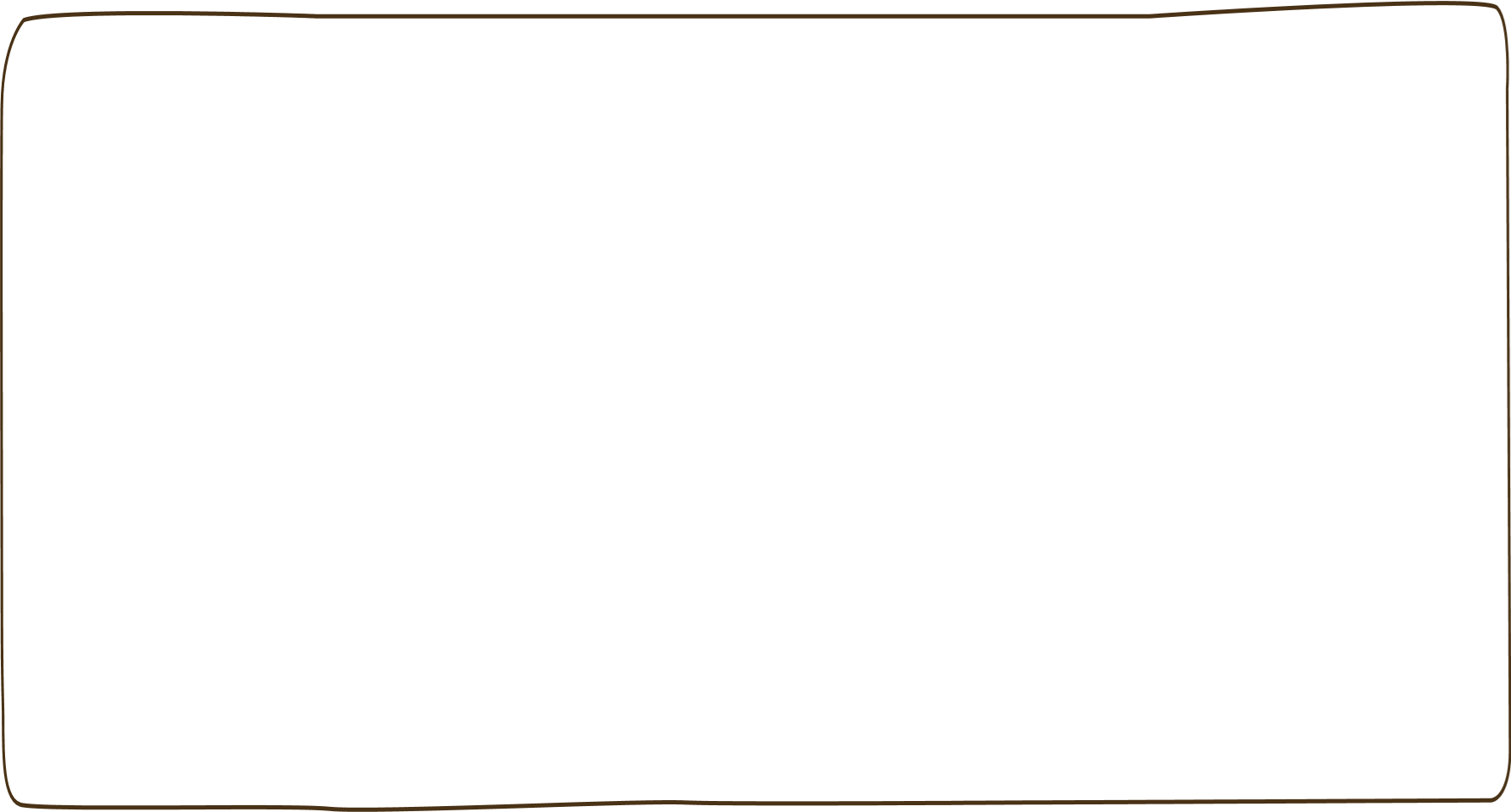 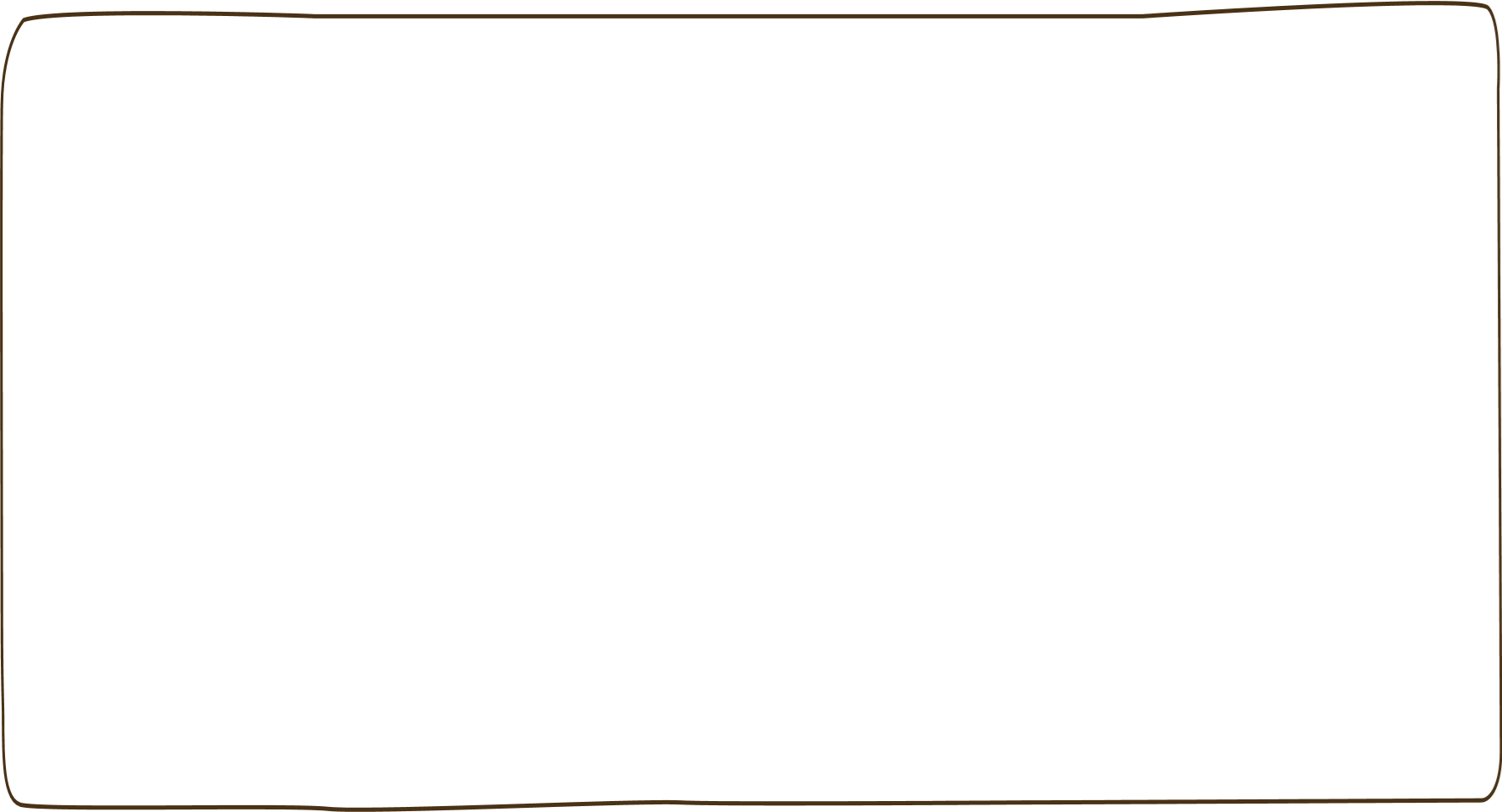 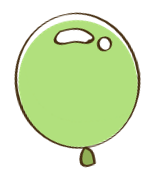 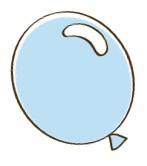 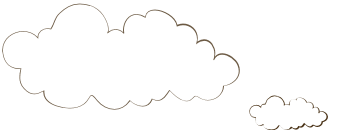 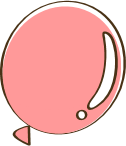 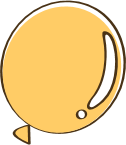 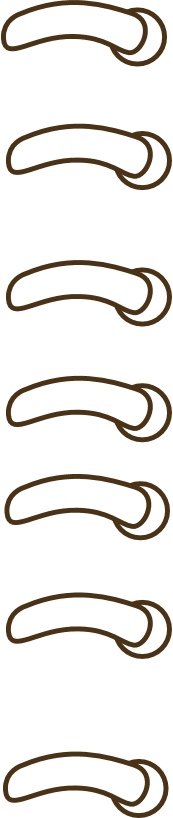 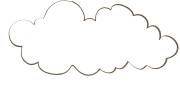 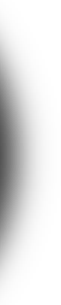 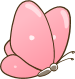 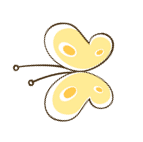 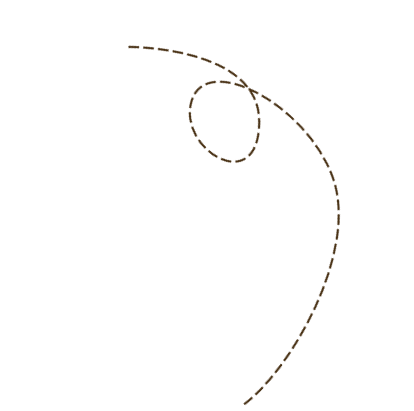 Khám phá
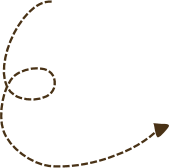 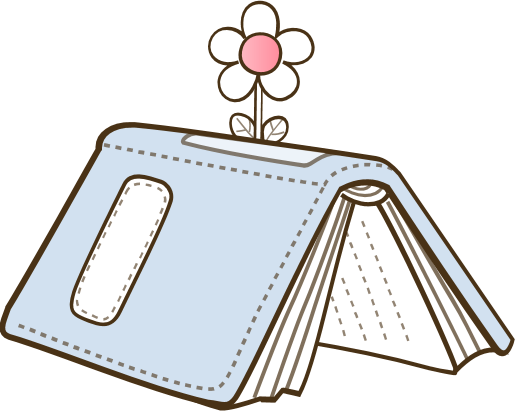 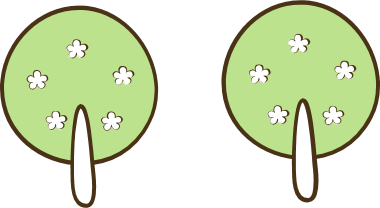 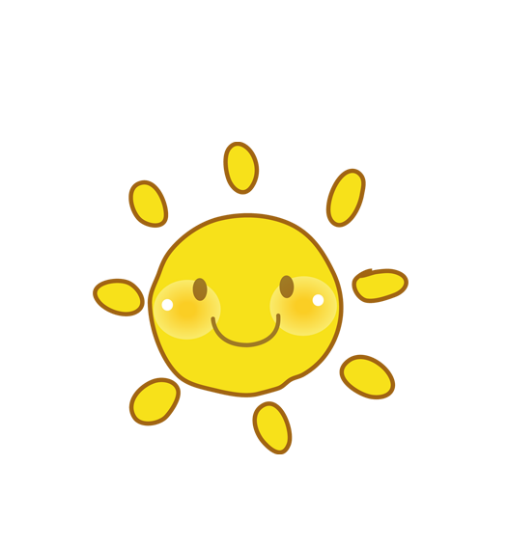 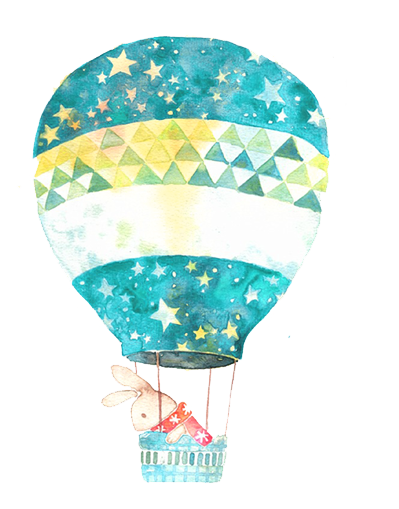 TOÁN
HÌNH THANG
Trang: 91
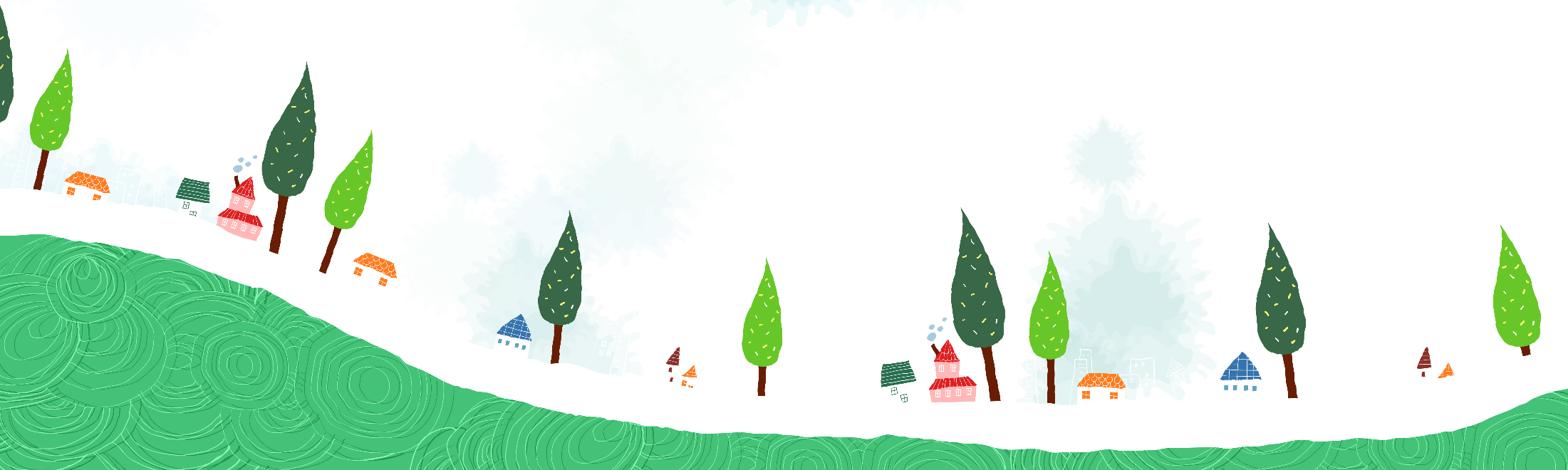 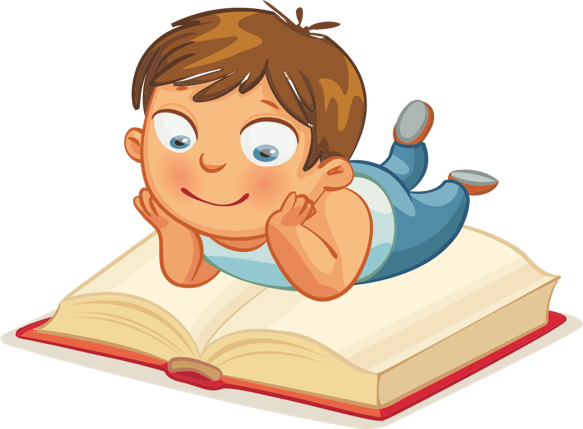 B
A
D
C
Đáy
Cạnh bên
Cạnh bên
Đáy
Đây không phải là hình thang.
Hình thang có một cặp cạnh đối diện song song.
Hình thang có mấy cặp cạnh song song với nhau?
Hình thang có mấy cạnh đáy?
Hình thang có mấy cạnh bên?
Hình thang có:
+ Hai cạnh đáy
, hai cạnh bên.
+ Hai cạnh đáy là hai cạnh đối diện song song.
2. Chiều cao của hình thang.
A
B
C
D
H
Độ dài AH là chiều cao
AH là đường cao
AH vuông góc với  DC, vậy AH có vuông góc với AB không?
AH là đường cao. Độ dài AH là chiều cao.
AH vuông góc với cạnh nào?
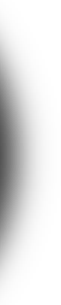 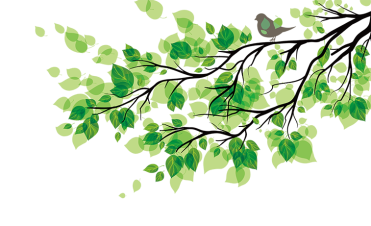 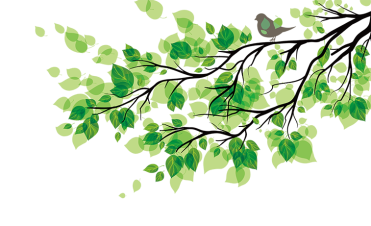 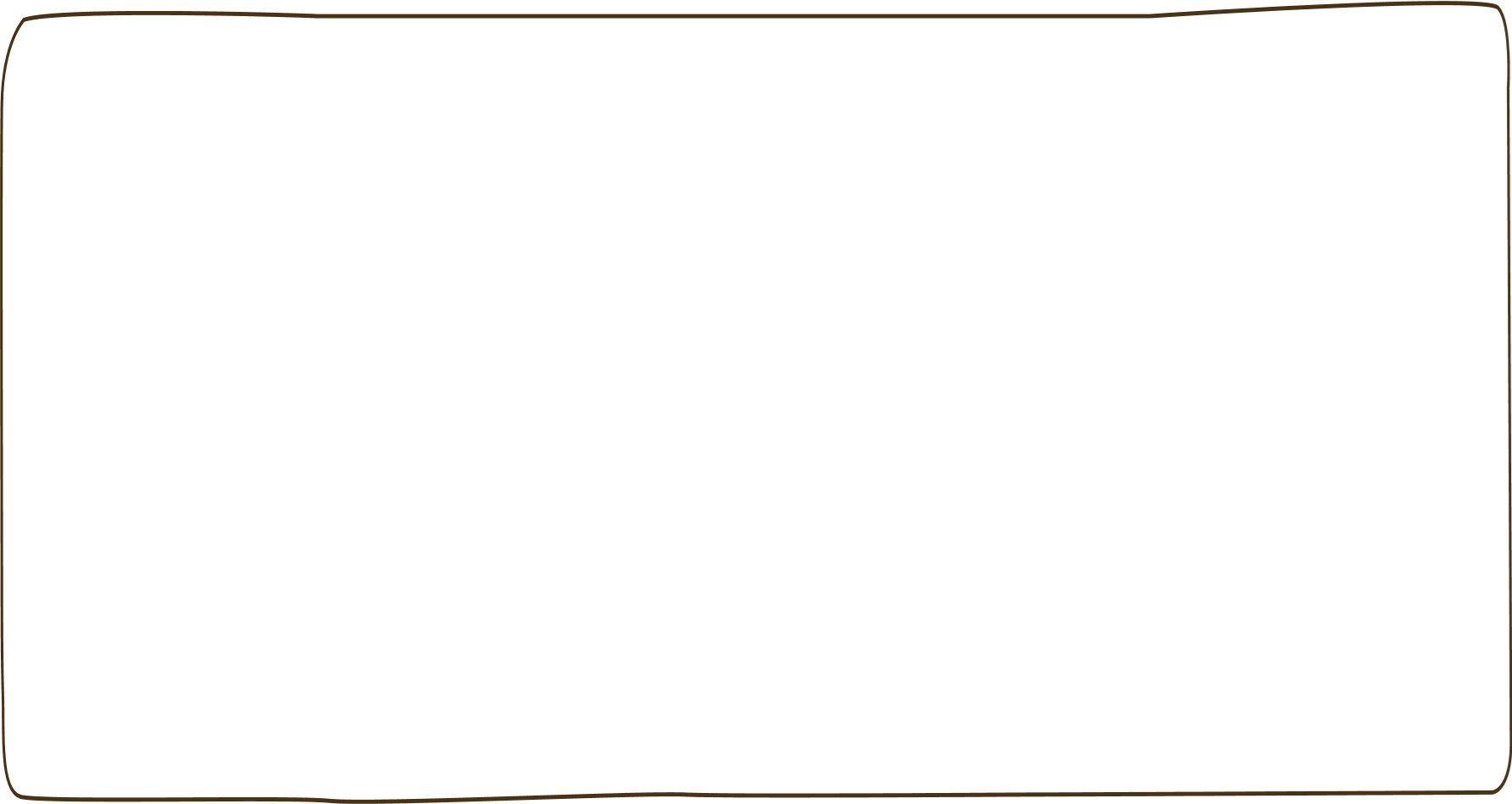 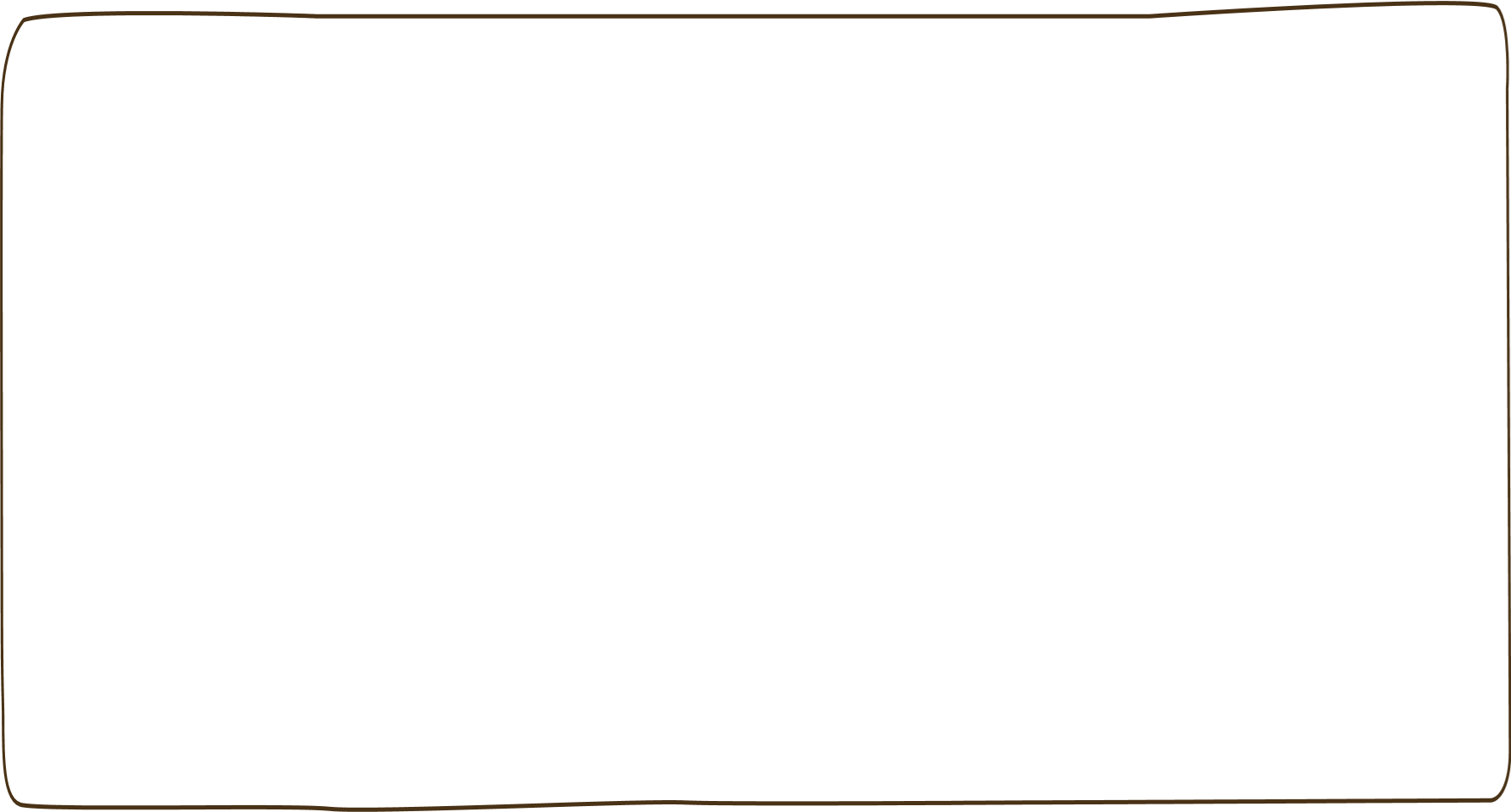 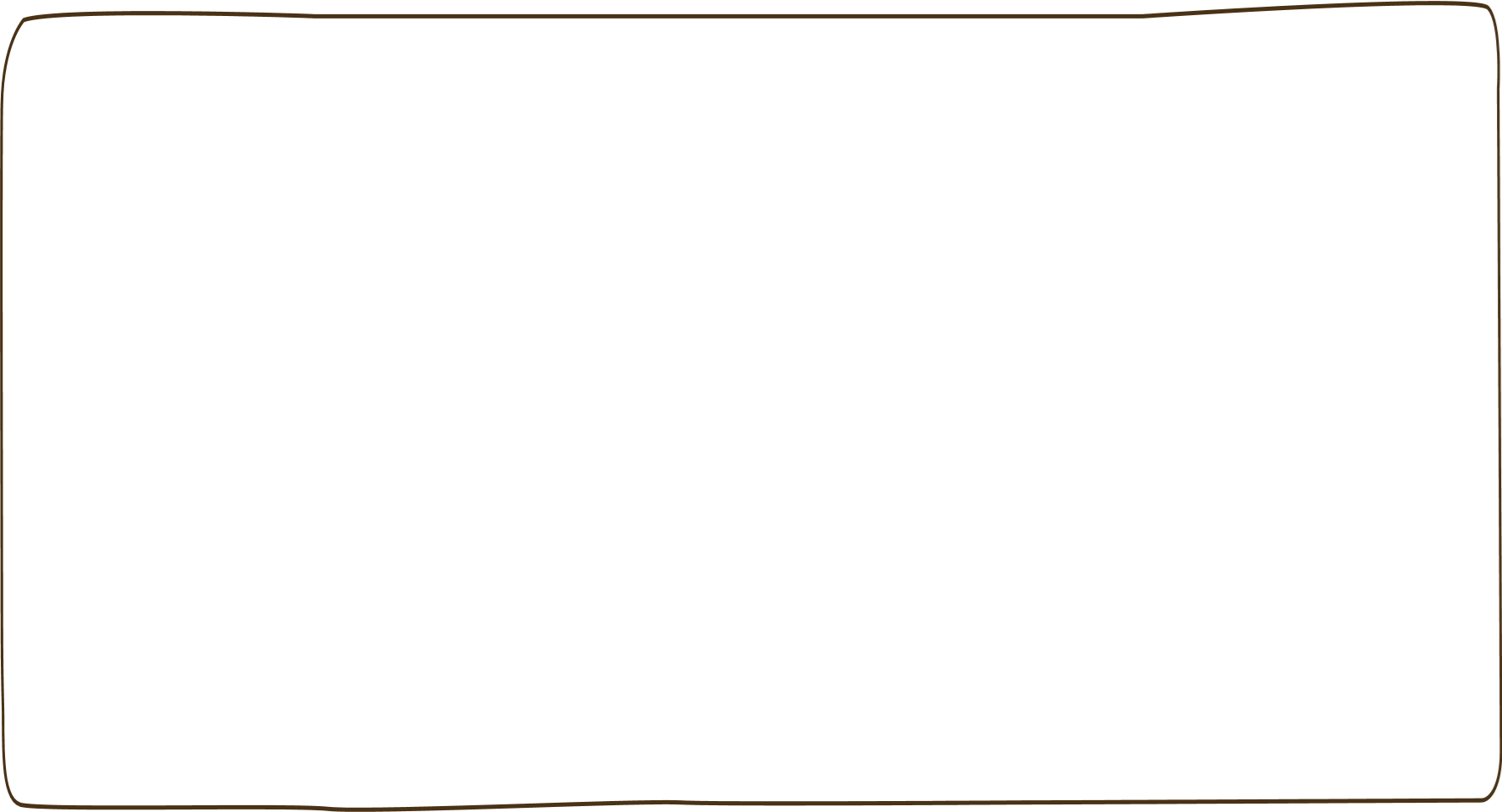 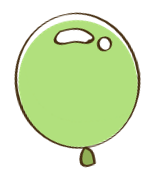 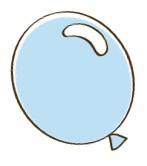 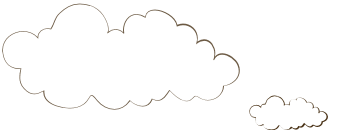 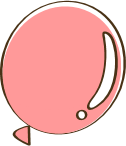 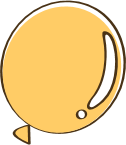 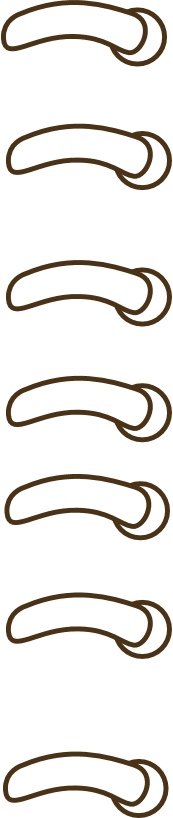 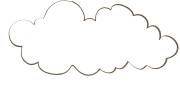 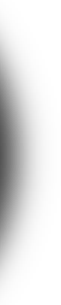 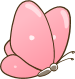 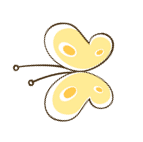 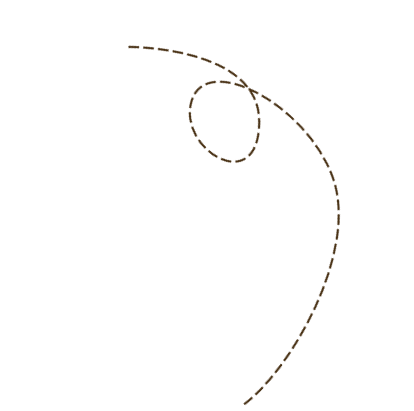 Luyện tập
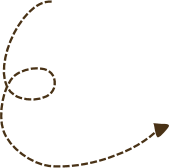 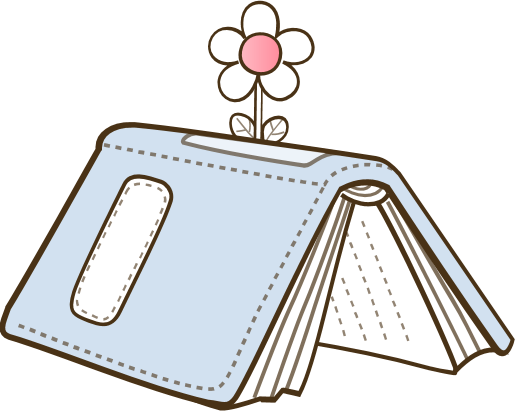 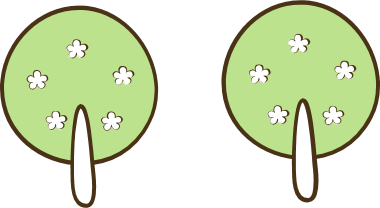 1. Trong các hình dưới đây, hình nào là hình thang?
Hình 3
Hình 2
Hình 1
Hình 4
Hình 6
Hình 5
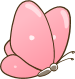 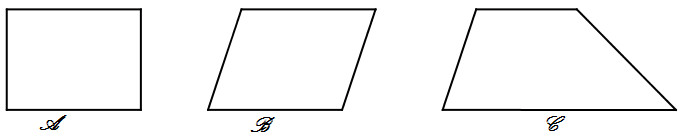 Bài 2: Cho các hình sau:
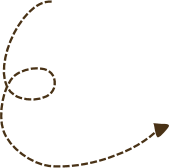 Hãy viết “có” hoặc “không” thích hợp vào ô trống (theo mẫu):
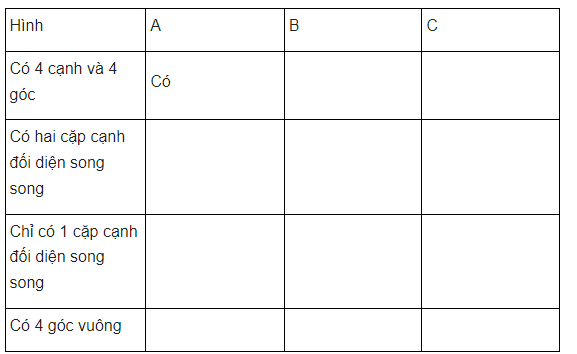 có
có
có
có
không
có
không
không
có
không
không
Bài 4/ Hình thang ABCD có:
A
B
- Những góc nào là góc vuông?
a) Góc A; góc B.
b) Góc A; góc D.
c) Góc A; góc C
b
C
D
( b) * Góc đỉnh A, góc đỉnh D là góc vuông.
- Cạnh bên nào vuông góc với hai đáy?
a) Cạnh AB
b) Cạnh CD
c) Cạnh AD
( c )* Cạnh AD
c
Hình thang có một cạnh bên vuông góc với hai đáy gọi là  hình thang vuông.
A
B
D
C
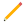 H
A
B
C
D
H
* Tìm ra công thức tính diện tích hình thang.
Để tính được diện tích hình thang ta tiến hành cắt, ghép 
như sau:
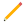 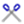 M
A
D
H
C
B
M
K
(B)
(A)
Sau khi cắt, ghép xong ta được hình gì?
Hãy gọi tên tam giác mà ta vừa ghép xong?
Sau khi cắt ghép xong ta được hình tam giác.
Tam giác ADK.
DK         AH
* SADK  =
2
* Mà
DK      AH
        2
(DC + AB)    AH
2
(DC + CK)    AH
2
=
=
B
A
M
D
H
C
A
D
C
K
H
(B)
(A)
* S ADK    =    S ABCD
Nếu thay CK bằng AB thì ta có thể viết như thế nào?
Em có nhận xét gì về diện tích tam giác ADK với diện tích hình thang ABCD?
Đường cao AH của tam giác ADK như thế nào với đường cao của hình thang ABCD?
Vậy đoạn thẳng DK của tam giác ADK bằng tổng những cạnh nào của hình thang ABCD?
Em hãy cho biết đoạn CK bằng cạnh nào của hình thang ABCD?
Em hãy cho biết cách tính diện tích tam giác ADK?
Đoạn DC là cạnh nào của hình thang ABCD?
B
A
(DC + AB)    AH
Diện tích hình thang ABCD
=
2
D
H
C
K
Diện tích tam giác ADK chính là diện tích hình thang ABCD.
(a + b)    h
SABCD
=
2
b
A
B
Ghi nhớ:
Diện tích hình thang bằng
tổng độ dài hai đáy nhân
với chiều cao (cùng một 
đơn vị đo) rồi chia cho 2.
h
C
D
H
a
S là diện tích ;
a, b là độ dài hai đáy ;
h là chiều cao
(12  +  8)    5
= 50 (cm2).
2
(9,4 + 6,6)    10,5
= 84 (cm2)
2
Bài 1. Tính diện tích hình thang, biết:
a) Độ dài hai đáy lần lượt là 12cm và 8cm ; chiều cao là 5cm.
b) Độ dài hai đáy lần lượt là 9,4m và 6,6m ; chiều cao là 10,5m.
Giải:
a)                   Diện tích hình thang là:
b)                   Diện tích hình thang là:
3 cm
4cm
4cm
5cm
9cm
7cm
(3 + 7)    4
(4 + 9)    5
= 20 (cm2).
S =
S =
= 32,5 (cm2).
2
2
Bài 2. Tính diện tích mỗi hình thang sau:
a)
b)
Giải:
a) Diện tích hình thang là:
b) Diện tích hình thang là:
20 (cm2).
Đáp số:
32,5 (cm2).
Đáp số:
(110  +  90,2)    100,1
=  10 020,01 (m2)
2
Đáp số: 10 020,01m2.
Bài 3. Một thửa ruộng hình thang có độ dài hai đáy lần lượt là 110m và 90,2m. Chiều cao bằng trung bình cộng của hai đáy. Tính diện tích thửa ruộng đó?
Giải:
Chiều cao thửa ruộng hình thang là:
(110  +  90,2) : 2   = 100,1(m)
Diện tích thửa ruộng hình thang là:
(a + b)   h
S
=
Hình thang
2
Muốn tính diện tích hình thang ta làm thế nào ?
Diện tích hình thang bằng tổng độ dài hai đáy nhân với chiều cao (cùng một đơn vị đo) rồi chia cho 2